Photo: Aalto University / Roope Kiviranta
Philipp Back's doctoral journey
Philipp Back
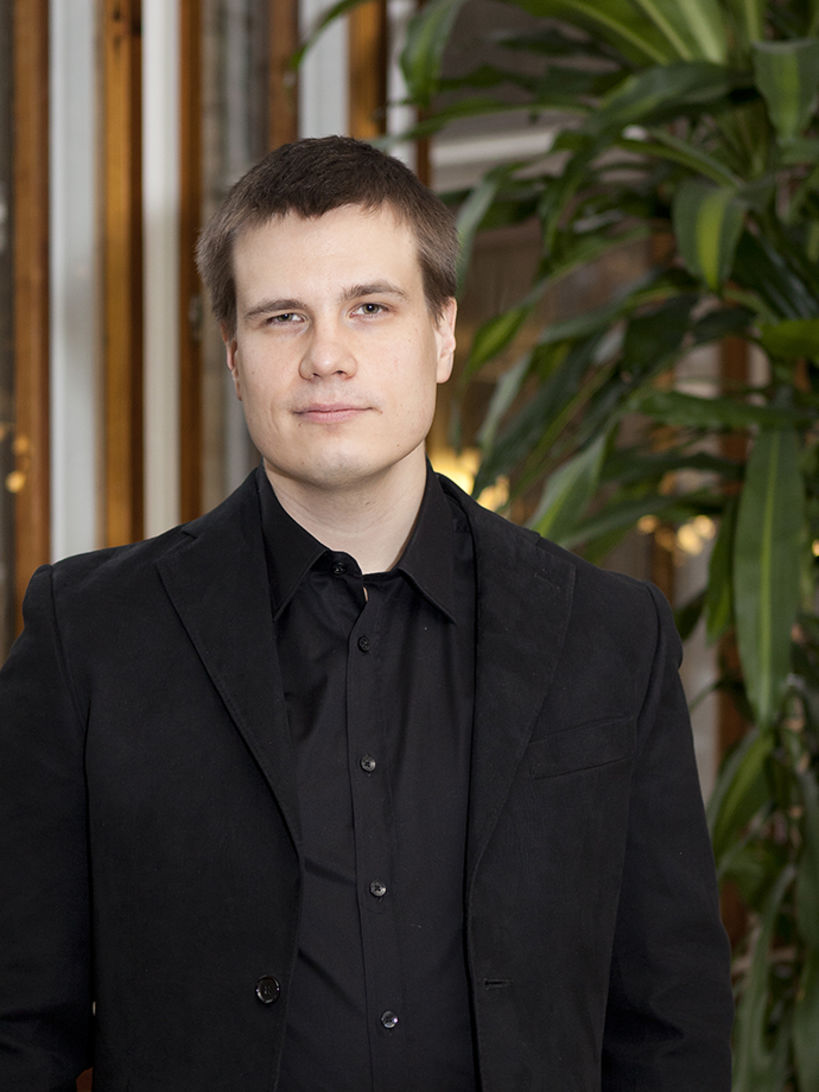 Department of Information and Service Management
Pekka Malo
[Speaker Notes: Pekka Malo. Associate Professor (tenured), statistics Management Science]
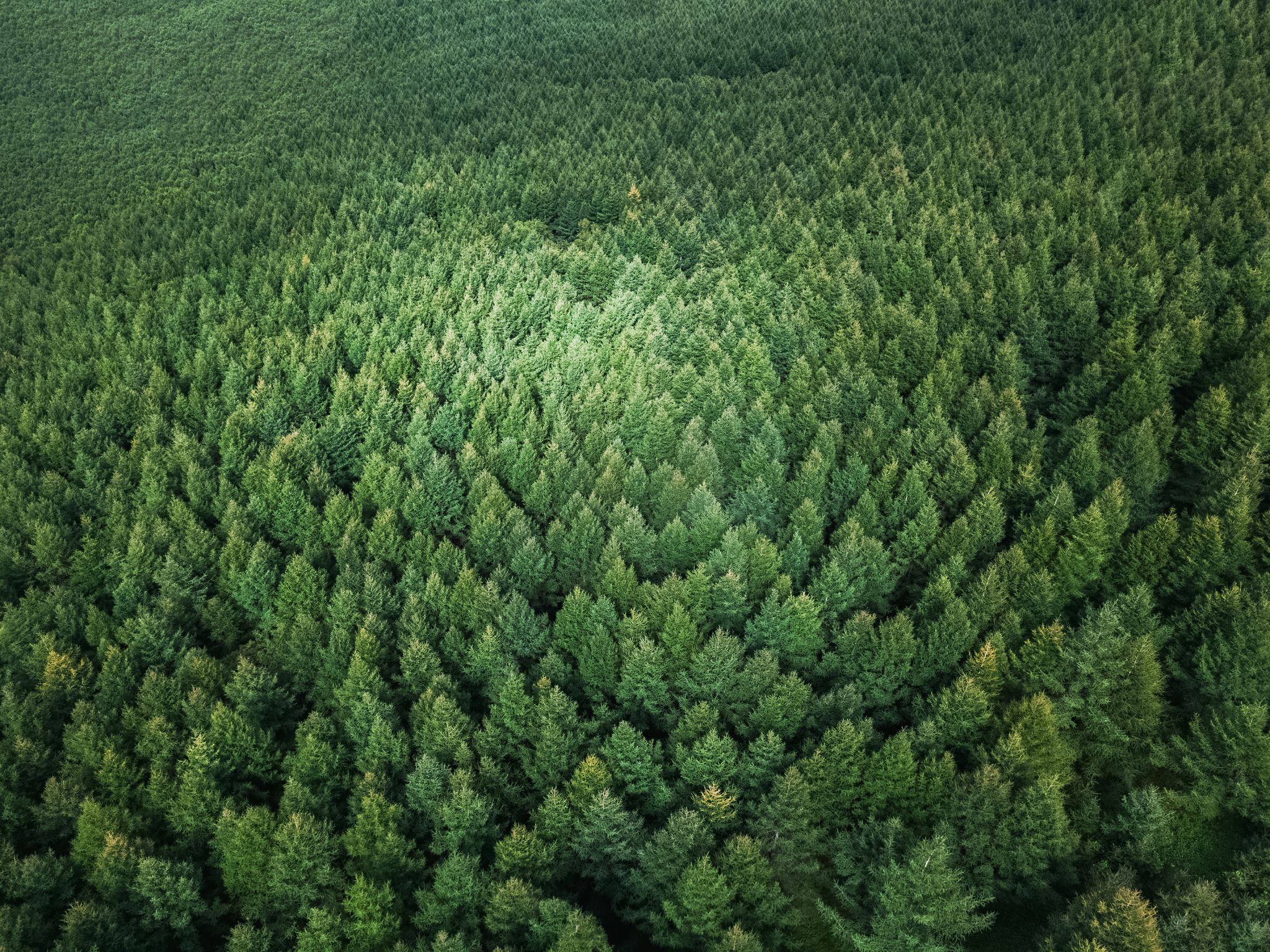 AI for Optimal and Sustainable Forest Management
How to improve forest management?
[Speaker Notes: How can forest owners reconcile timber revenues, carbon sinks, and biodiversity? 
Harvesting.
Advanced optimization methods. 

creates a random population of solutions and records the best values ..

"Forests are precious multi-use resources with high economic, ecologic, and societal value. Forests not only produce wood - a renewable resource that is increasingly replacing fossil-based materials - but also preserve biodiversity and sequestrate CO2 from the atmosphere. Optimal forest management is therefore crucial."
Philipp's Doctoral dissertation: novel methods and insights on optimal and sustainable forest management by applying AI-based optimization techniques that have not been previously used in economic forest research.
Current topic of interest to public institutions and private companies – very well so in Finland]
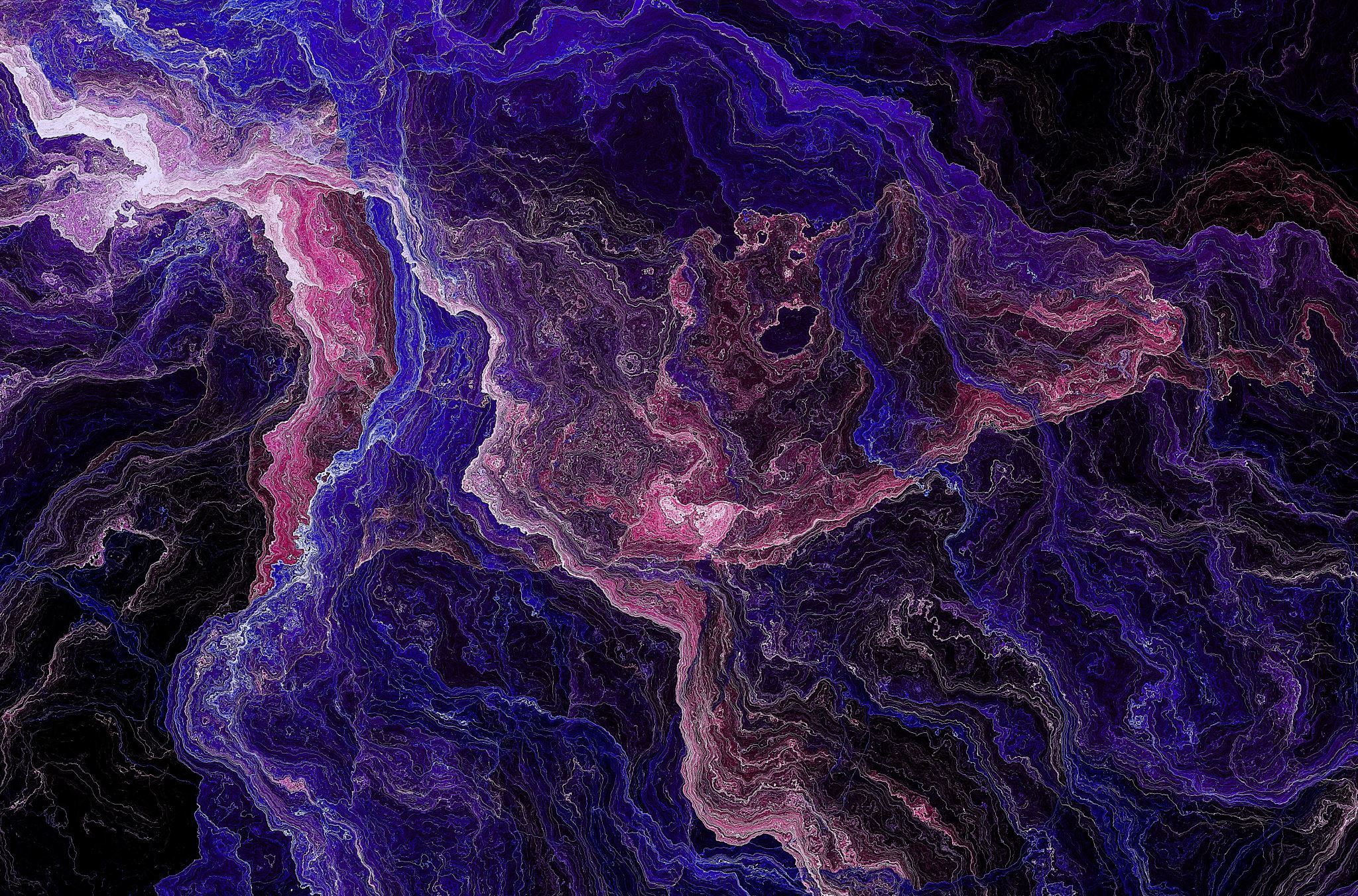 Background
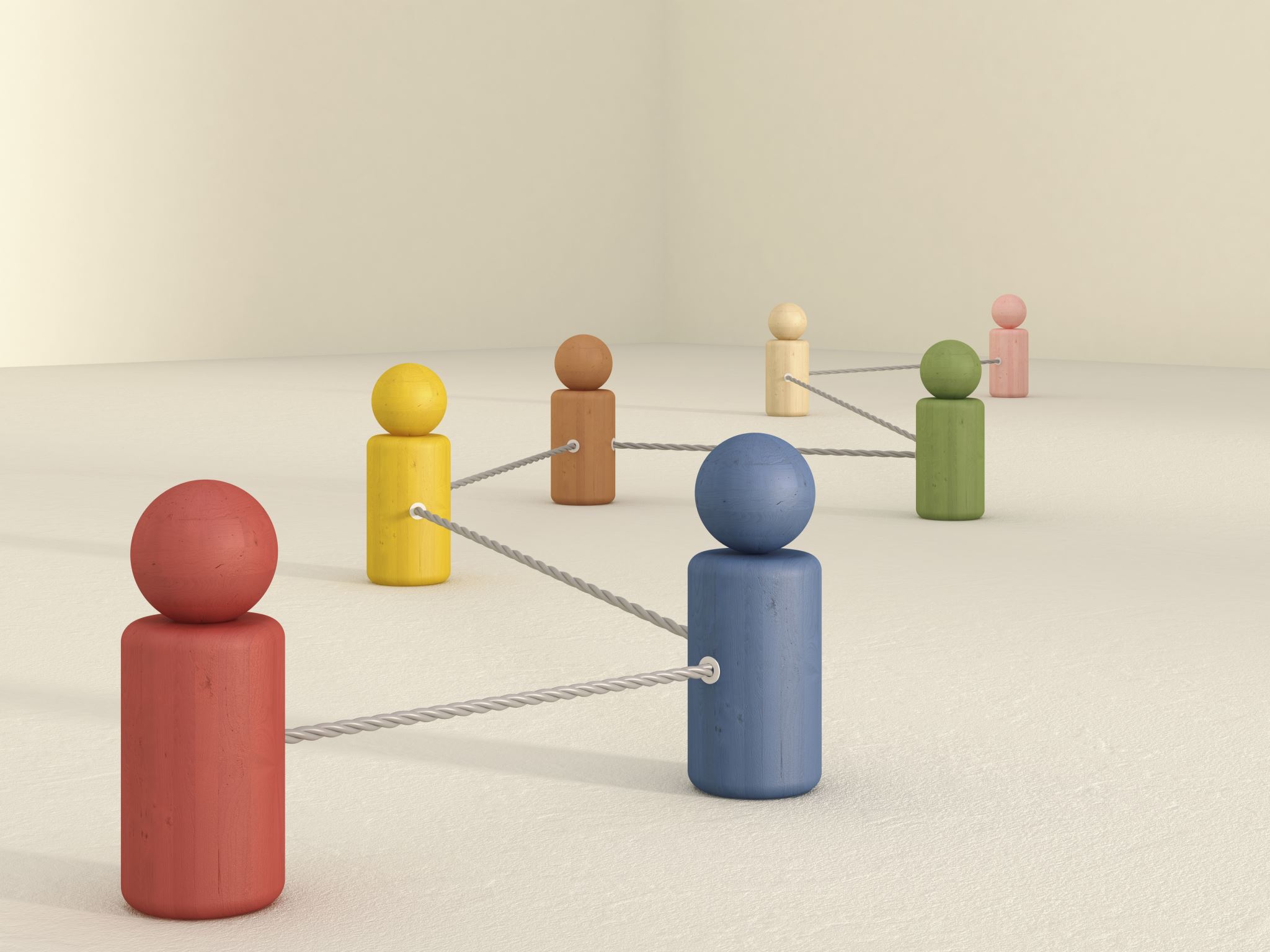 Collaborations
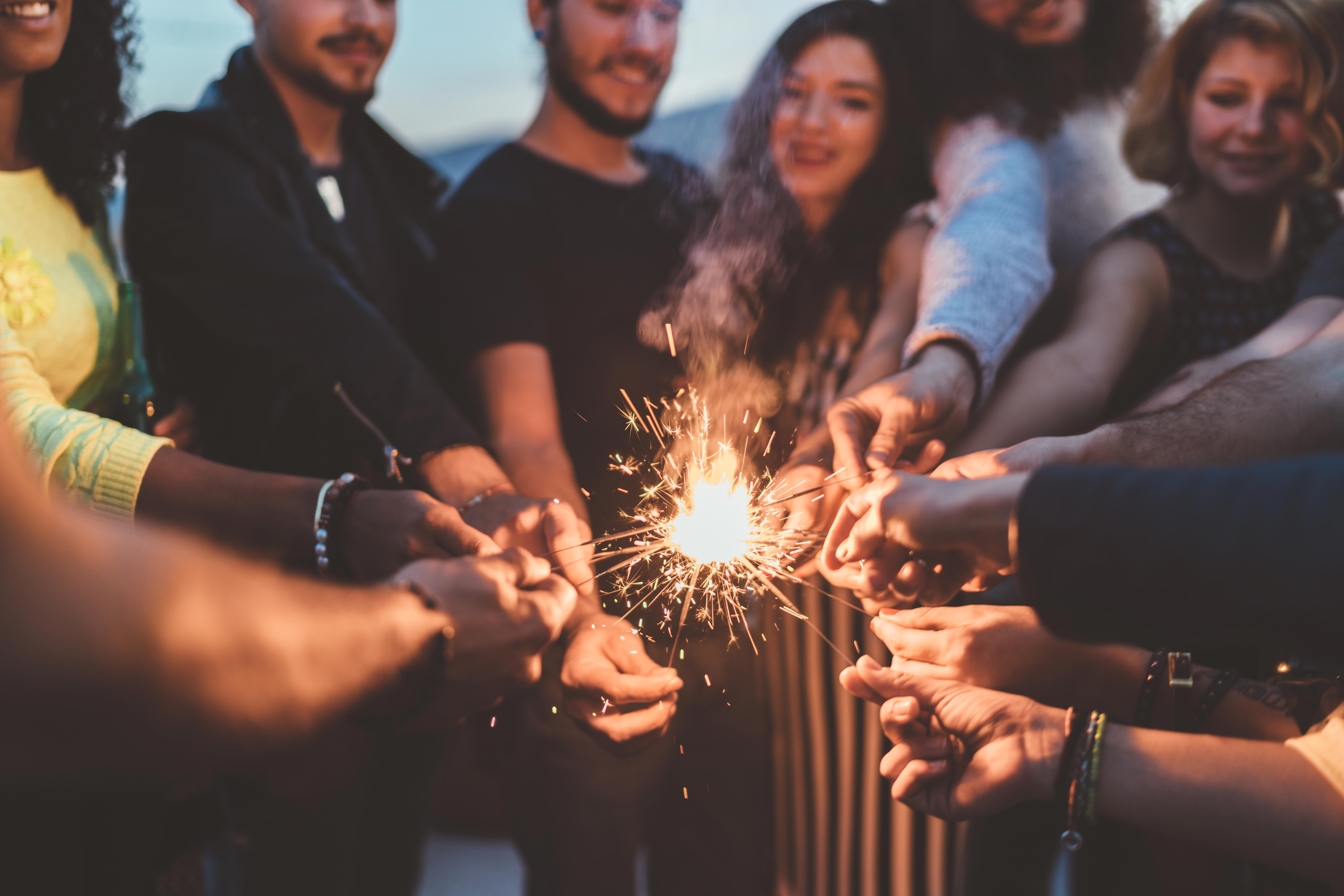 Proactivity and community
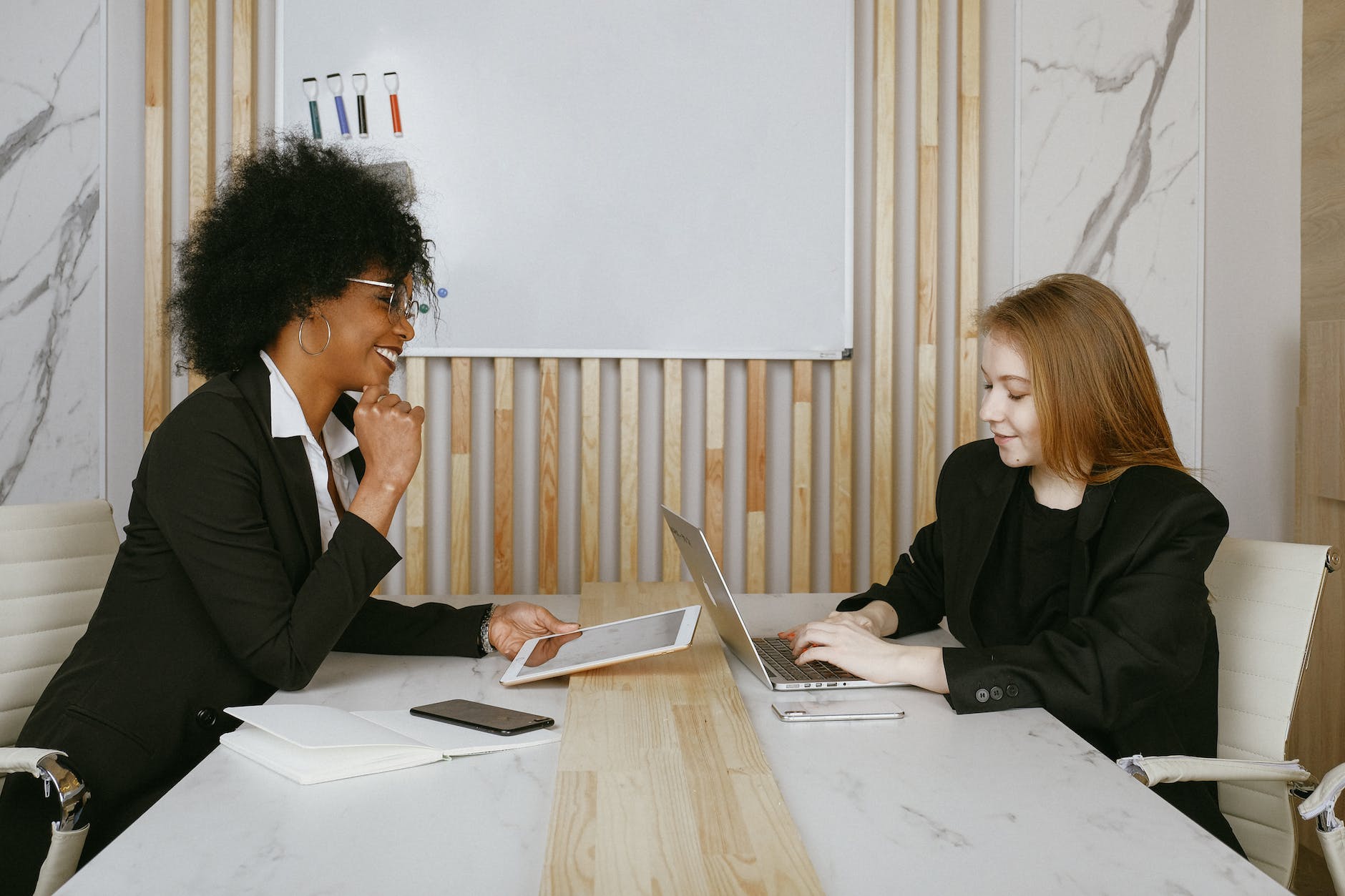 Supervisor and supervisee tandem
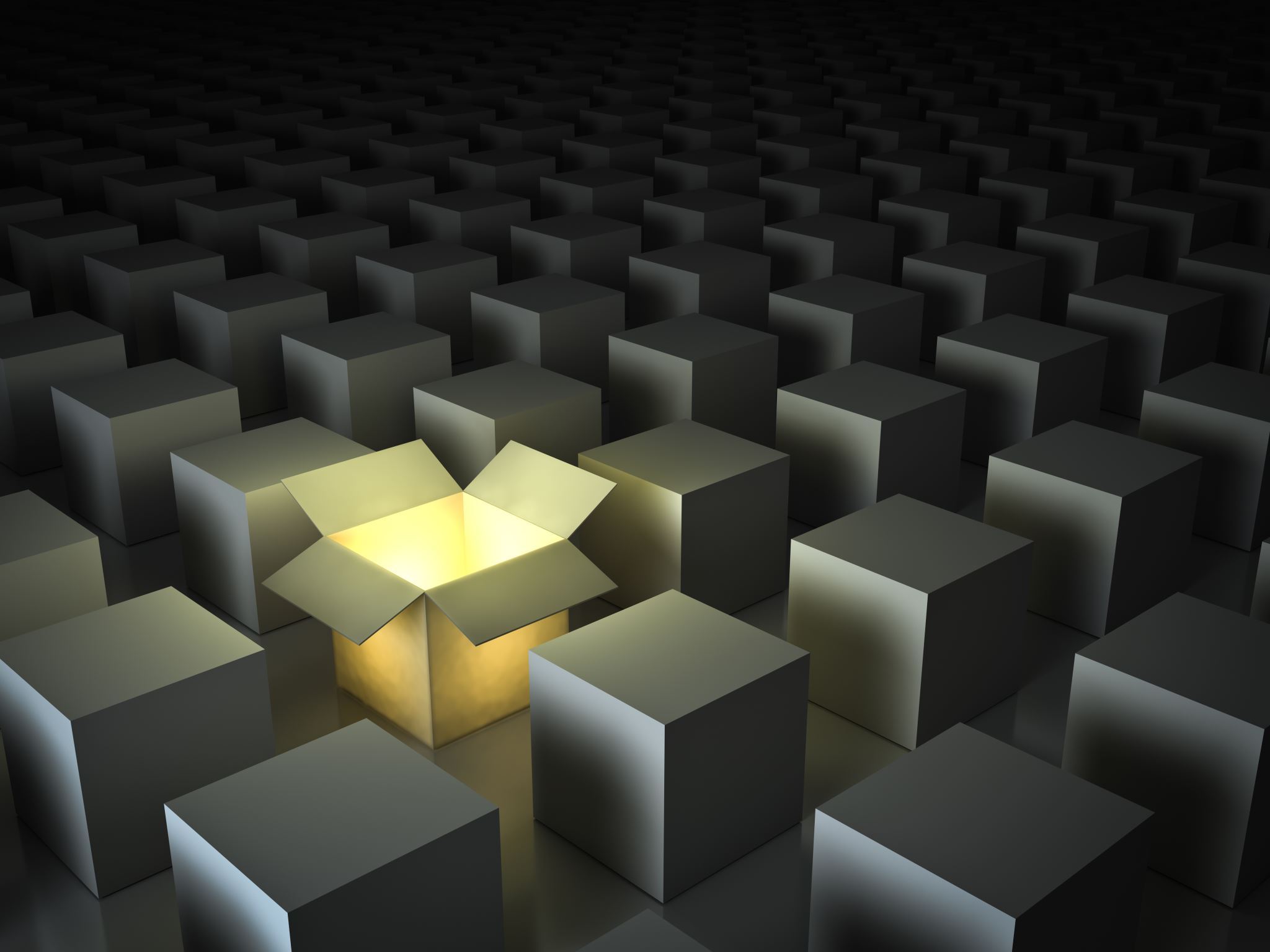 Looking out of the box
"- multiple objective evolutionary algorithm - has been used for so many other domains and it seems to work on this type of problem very well, but nobody has ever used it in a forest context"​​ (Philipp Back)
​
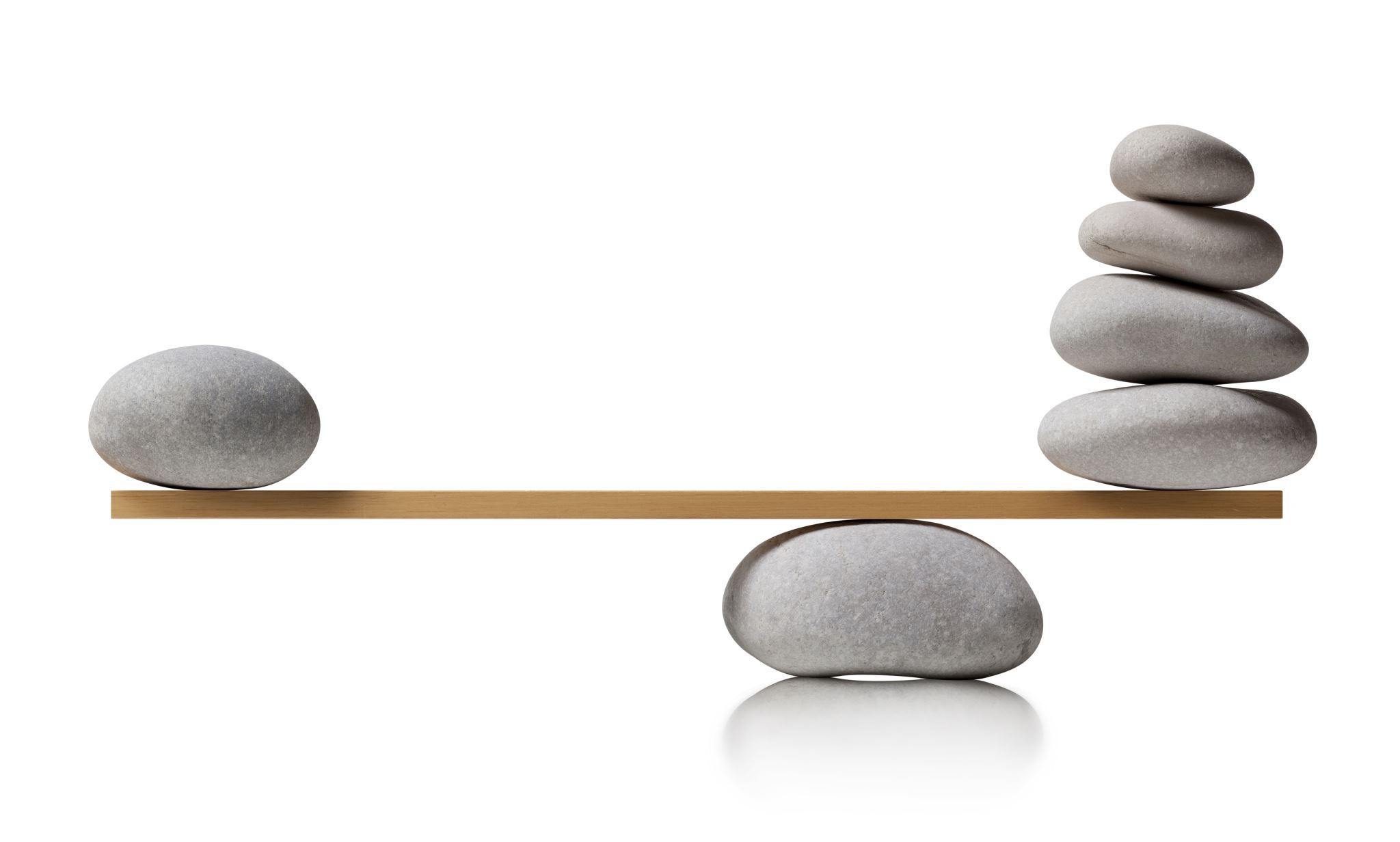 Work-life balance
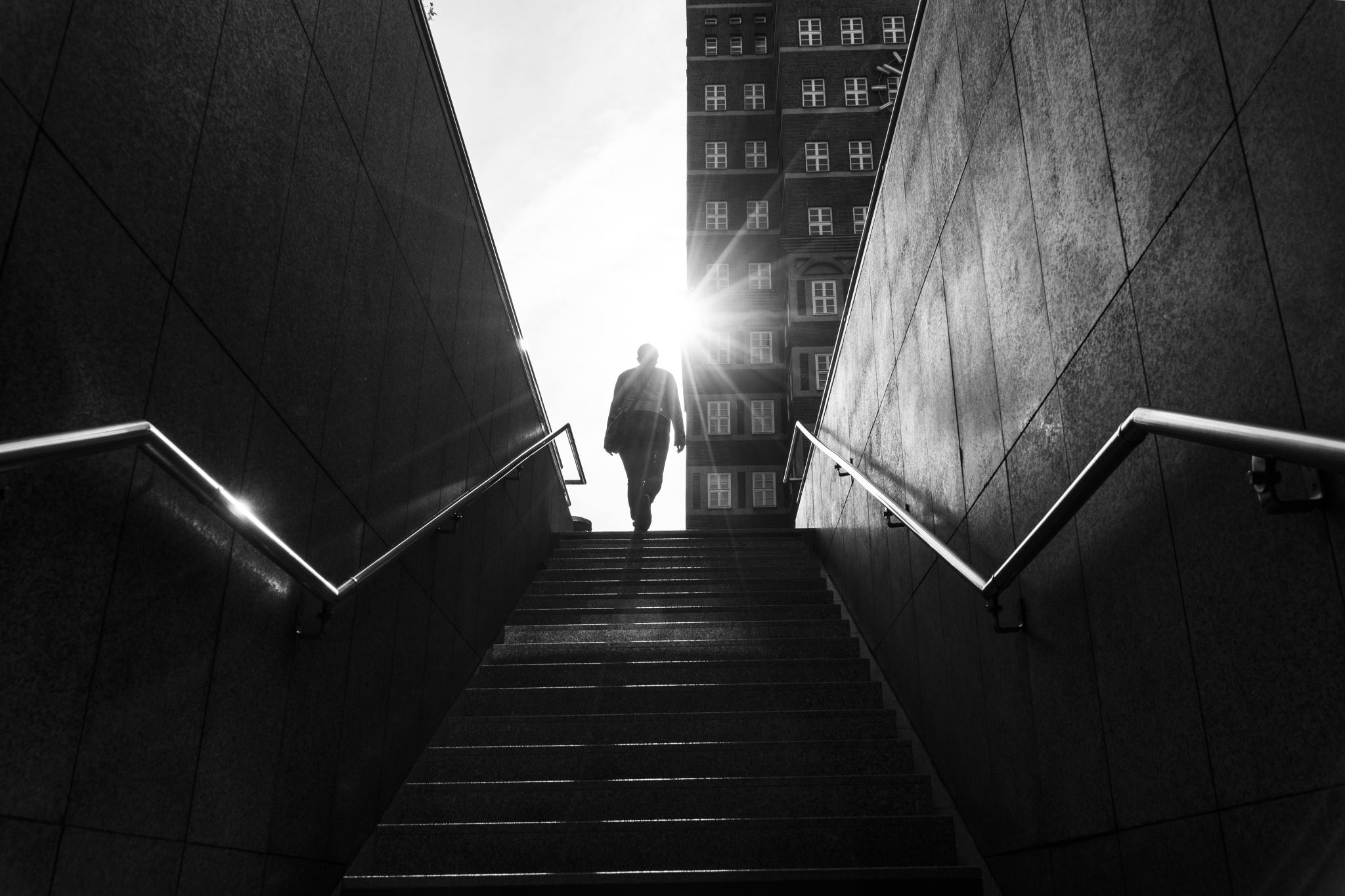 Regrets
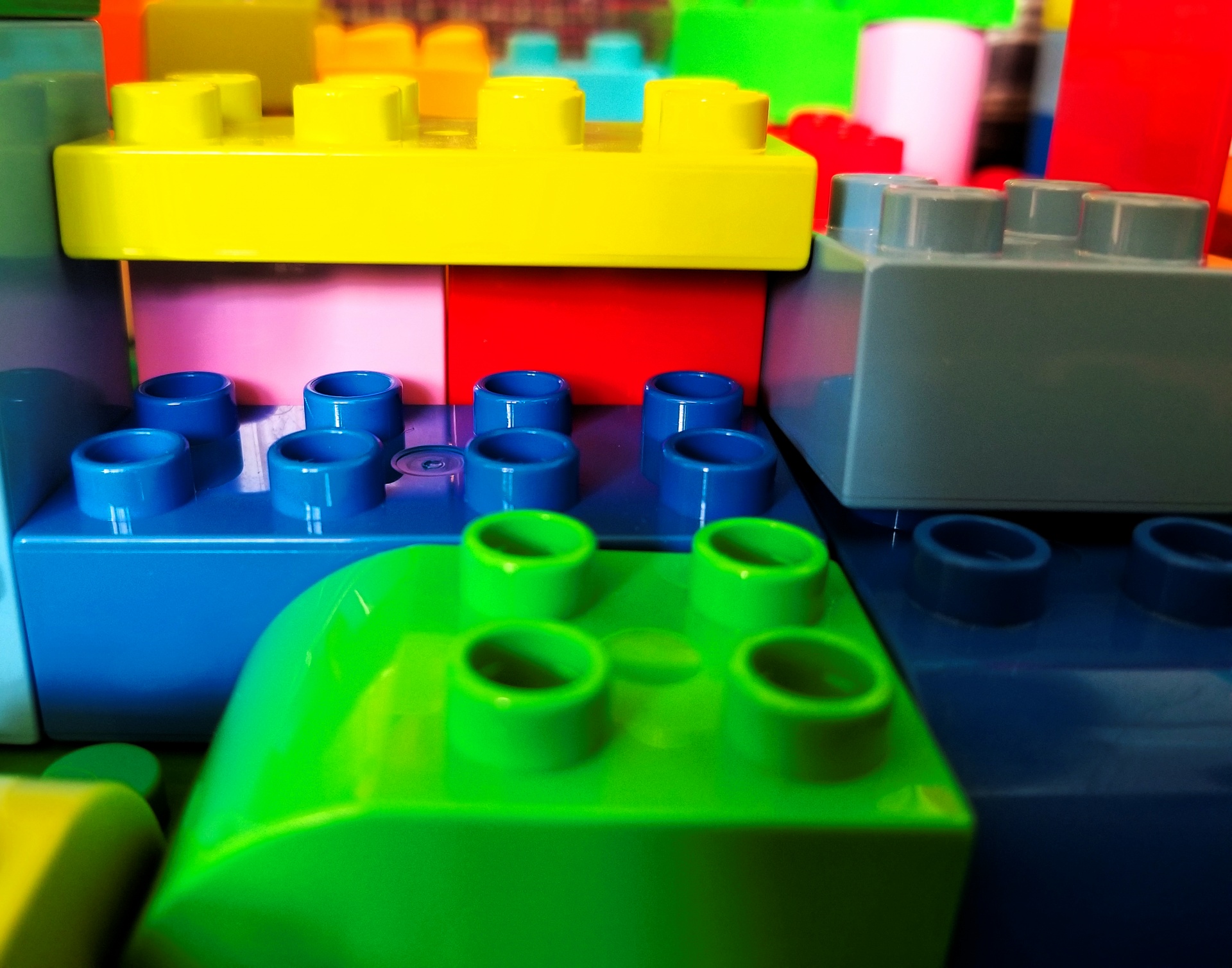 Role building
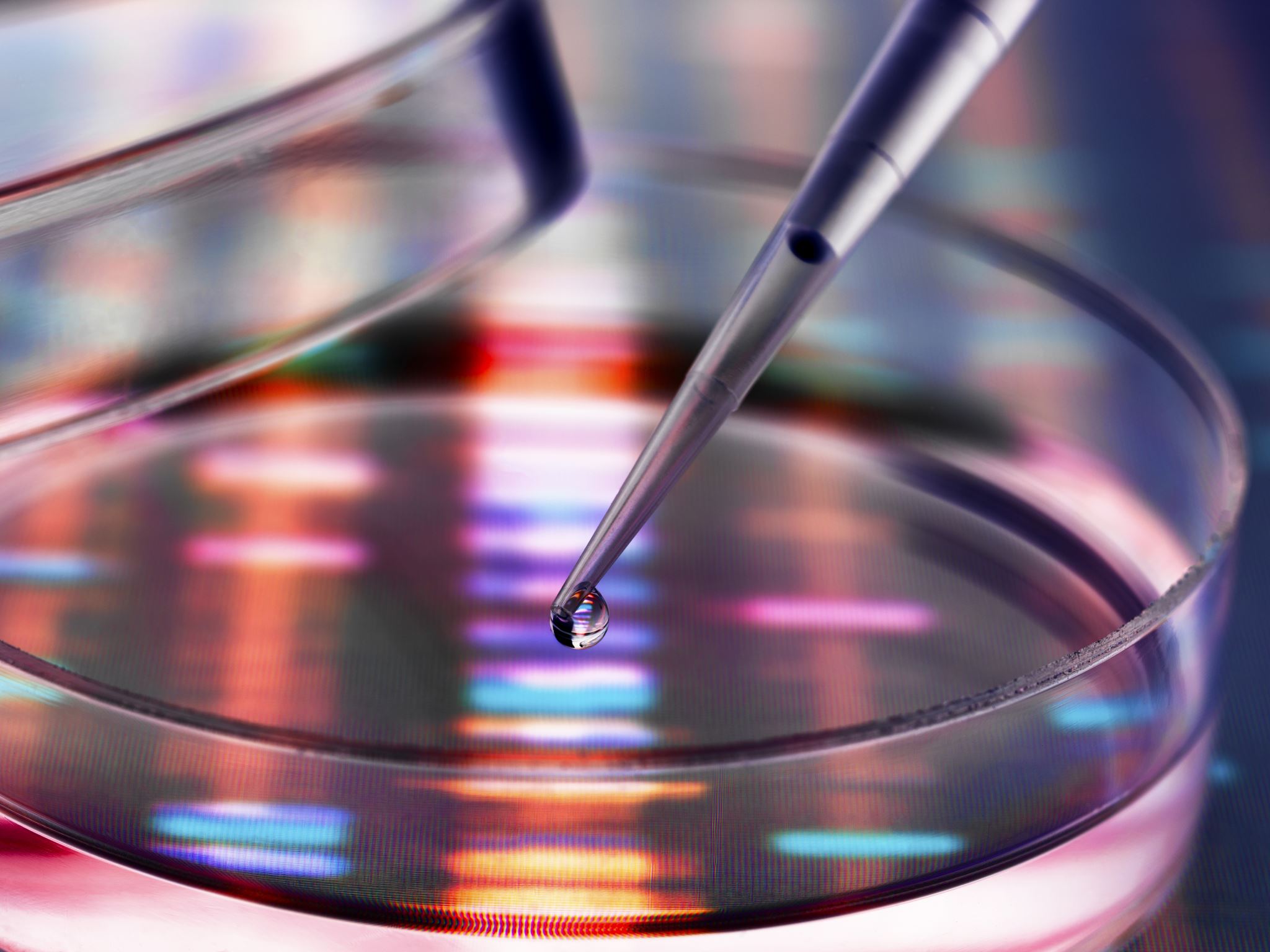 Research with impact
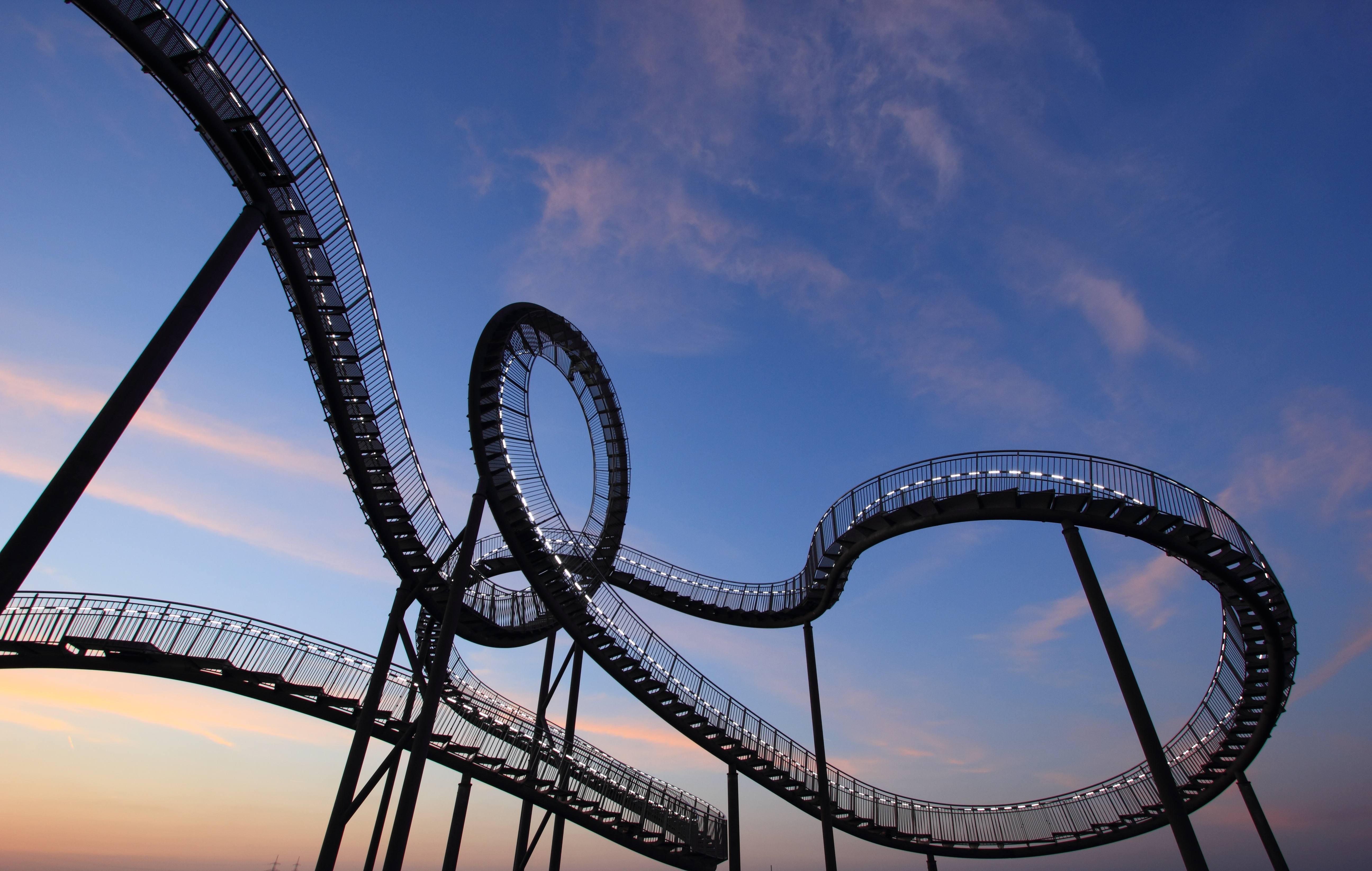 On a "rollercoaster" journey:Success is impact and balance
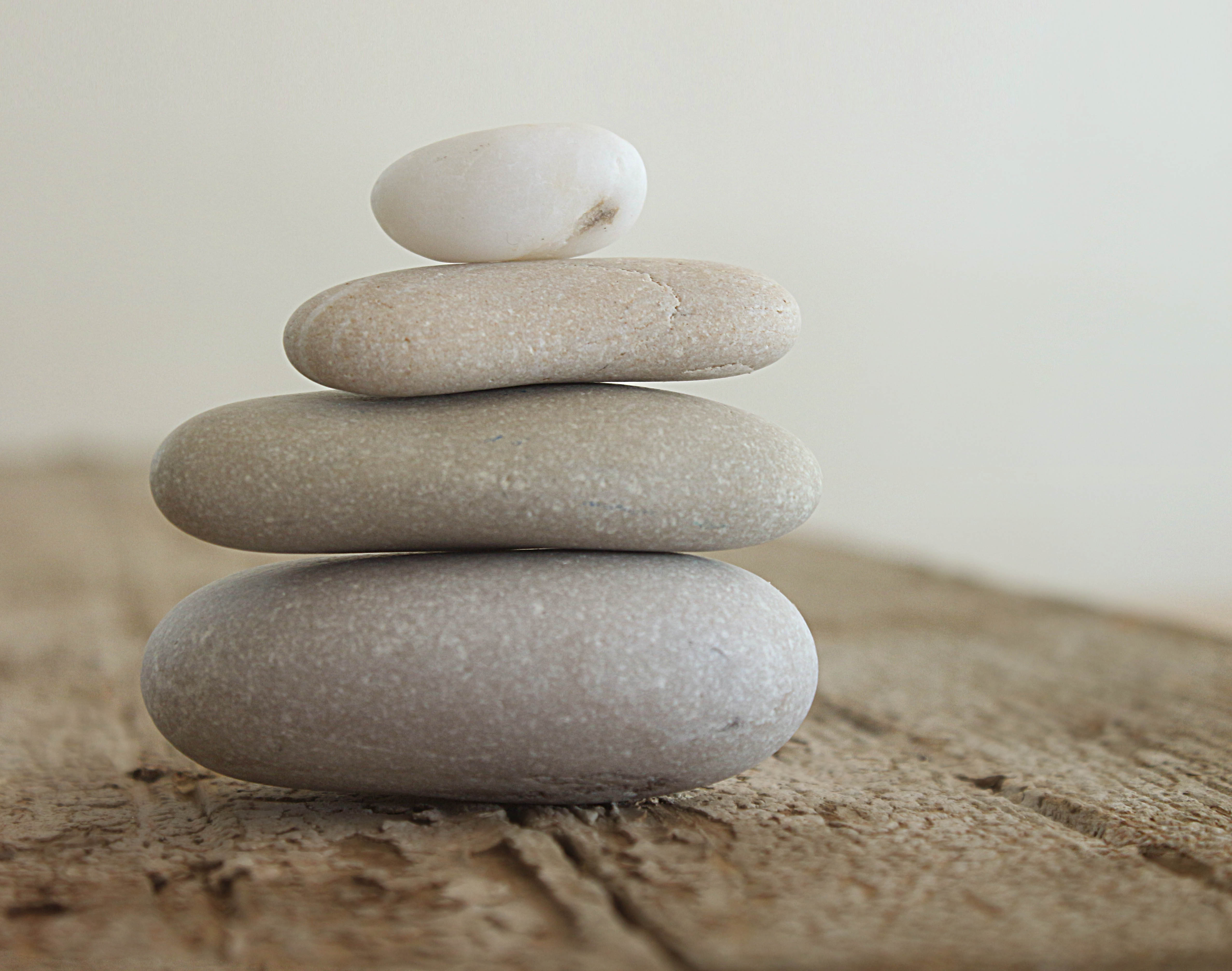 [Speaker Notes: : patents and business – patenting their algorithm.

Business background, Data Engineering and peer pressure
Method first
Collaborations: 1st paper and multidisciplinarity 
Looking out of the box 
Work-life balance , regrets, role building and research with impact]
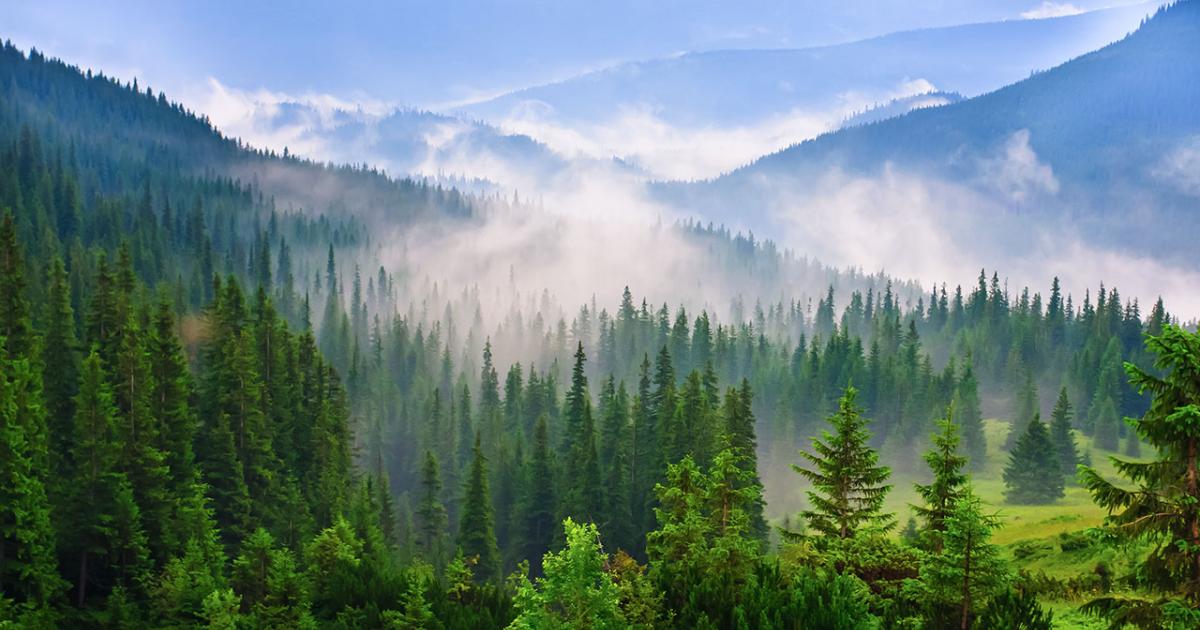 Thank you!
Presentation by Anastasiya Koptsyukh
This Photo by Unknown author is licensed under CC BY-NC-ND.